Health and Social Care at the University of Leeds



Mark Patterson
Educational Engagement Lead Officer (Health Sciences)
Health Sciences Outreach Team
University of Leeds
Session Overview
In today's session we will look at:
Different professions within the NHS and at Leeds
What are Leeds looking for?
What support can Leeds offer?
Health and Social Care Programmes at Leeds
Different professions, one team
Many different professional groups make up the NHS:
Allied Health Professions
Dental Team
Doctors
Healthcare Sciences
Nursing
Midwifery
Pharmacy
Psychological Professions

… plus many more!
[Speaker Notes: Ones in blue we are going to go through in a bit more detail, key thing is there are hundreds to research and find out more about, we just don’t have time today]
Allied Health Professions (AHPs)
Third largest workforce in the NHS
Provide system-wide care to assess, treat, diagnose and discharge patients
14 different professions including:
Diagnostic Radiography
Operating Department Practice
Occupational Therapy
Paramedic Science
Therapeutic Radiography
Speech and Language Therapy
Medical Ultrasound
[Speaker Notes: Red ones we do at Leeds

On this one, try and explain the differences between Diagnostic Radiography and Therapeutic Radiography – two professions that sound very similar that are quite different:
Diagnostic – medical imaging, focusing on x-ray but can specialise in CT, MRI, ultrasound etc. Needed all year round 24/7, so often work shifts. Treat the full age range of patients with a variety of different diagnoses
Therapeutic – treating cancer patients using radiotherapy, so spend all time treating cancer patients. Often during working hours, very emotional role]
Diagnostic Radiography BSc
Combines science, technology and patient care
Use a variety of techniques to produce high quality medical images for doctors to diagnose and treat patients
X-Ray, CT, MRI, Ultrasound

ABB including a science subject
DDD in BTEC Applied Science
T Level not accepted

Shortlisting questionnaire – structured personal statement style questions looking for core values
Multiple Mini Interview – face to face at Easter
Medical Ultrasound (Sonography) BSc
Combines science, technology and patient care
Specialise in ultrasound from the outset

BBB including a science subject
DDD in BTEC Applied Science
T Level not accepted

Multiple Mini Interview – face to face at Easter
Healthcare Sciences
Help prevent, diagnose and treat a wide range of medical conditions
Work directly with patients or in a supporting role
Five specialty themes within the Healthcare Sciences, covering 16 different professions including:
Audiology
Cardiac Physiology
Respiratory Physiology
[Speaker Notes: Patient facing and non patient facing healthcare sciences roles

Two at Leeds – Audiology and Cardiac Physiology
Audiology – hearing and balance
Cardiac Physiology – invasive and non invasive testing on cardiac patients e.g. stress testing, or assisting in procedures on heart attack patients]
Audiology BSc
Develop relationships with patients and support throughout entire patient journey – from diagnosis to rehabilitation
Foundation anatomy and physiology
Hearing tests, hearing aid maintenance, assessing and diagnosing audio-vestibular neurological diseases

ABB including a science subject
DDD in BTEC Applied Science
T Level not accepted

Multiple Mini Interview – face to face at Easter
Cardiac Physiology BSc
Diagnosis, assessment and treatment of heart disease, undertaking diagnostic tests and providing technical reports
ECGs, spirometery, blood pressure monitoring, support pacemaker implantation and follow up, exercise stress testing

ABB including a science subject
DDD in BTEC Applied Science
T Level not accepted

Multiple Mini Interview – face to face at Easter
Social Work BA
Help people find solutions to their problems and live their lives successfully
Advocate for service users, their families and carers
170 days of direct placement - in Adult and Children and Families sectors; voluntary and statutory

ABB
DDD in BTEC / CTEC
A in CACHE Extended Diploma H&SC
Distinction in T Level Health or Health Science, with a B in the core component
Access to HE – 45 credits, 30 at D, 15 at M
Applying to Leeds
The Shortlisting Process
Each course may look at applications in a different way when deciding who to invite to interview or make offers to
Focus on predicted grades and achieved GCSEs
Focus on personal statement
Focus on additional admissions tests 
Focus on additional literacy and numeracy tests
Interviews and Selection Events
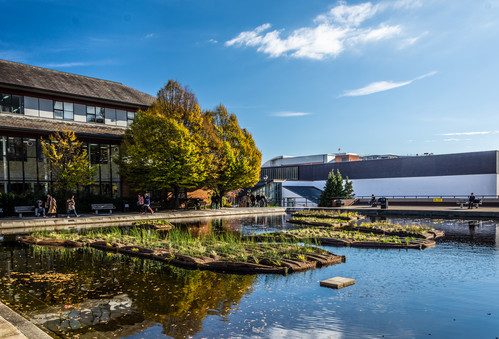 Designed to find out more about the applicant and:
Their motivation and insight into their chosen profession
The skills they have that are required by their chosen profession
That they share the same core values as the NHS – values-based recruitment

Also allows the applicant to find out more about that course at that University and allow them to decide who to make offers to.
Interviews and Selection Events
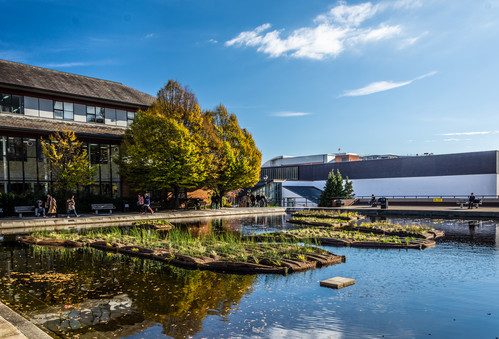 Audiology, Cardiac Physiology, Diagnostic Radiography and Medical Ultrasound
In person MMI

Adult, Child and Mental Health Nursing
Online, group interview

Midwifery
Online, panel interview

Social Work
Online, panel and group interview
Advice for Young People
What to consider?
It's important young people take the time to decide on the right career choice for them:
Who you they be treating?
How will they be treating them?
Where will they be working?
When will they be working?

It's important to not just think about now, but what they can imagine themselves doing and enjoying in 10 / 20 / 30 years' time
Things they can do to help
Online research can really help:
NHS Health Careers website
https://www.healthcareers.nhs.uk/ 
Professional bodies (e.g. NMC)
https://www.nmc.org.uk/
Online and in person events can give them a wonderful insight into a profession:
University taster days and open days
Online courses and work experience
[Speaker Notes: Start big – choose the right profession for you

Narrow down to where you may want to study, and then narrow down based on courses in those locations

NMC = Nursing and Midwifery Council]
What support can Leeds offer?
Post-16 Outreach Activities
We offer a wide range of opportunities for Post-16 students to develop their insight into the healthcare programmes at Leeds:
Leeds Futures – Nursing, Midwifery and Social Work
Nursing, Midwifery and Social Work Taster Days – March / April 2024
Health and Social Care Visit Day

We also offer in school taster talks and workshops delivered by academic staff and student ambassadors
https://www.healthsciences.leeds.ac.uk/teachers/post-16-activities/
[Speaker Notes: Ratios of applicants to places]
Guaranteed Interviews
For participants in the below programmes who meet our minimum entry requirements, we will guarantee them an interview in the year that they apply:
Leeds Futures – Nursing, Midwifery and Social Work
Nursing, Midwifery and Social Work Taster Days – March / April 2024
Health and Social Care Visit Day

Students may also be eligible for a reduced offer through the Access to Leeds scheme
[Speaker Notes: Ratios of applicants to places]
Pre-16 Outreach Activities
We offer targeted 11-16 activities to help specific groups aspire to a career in Healthcare:
Boys into Healthcare – targeted intervention for Year 10 boys
Meet the Professionals – targeted at Year 9 and 10 students interested in healthcare

We also offer in school taster talks and workshops delivered by academic staff and student ambassadors
https://www.healthsciences.leeds.ac.uk/teachers/pre-16-activities/
[Speaker Notes: Ratios of applicants to places]
Any Questions?
Mark PattersonEducational Engagement Lead Officer 
M.S.Patterson@leeds.ac.uk 

Health Sciences Outreach Team
University of Leeds
Medicineandhealth@leeds.ac.uk
www.healthsciences.leeds.ac.uk
MHOutreachLeeds